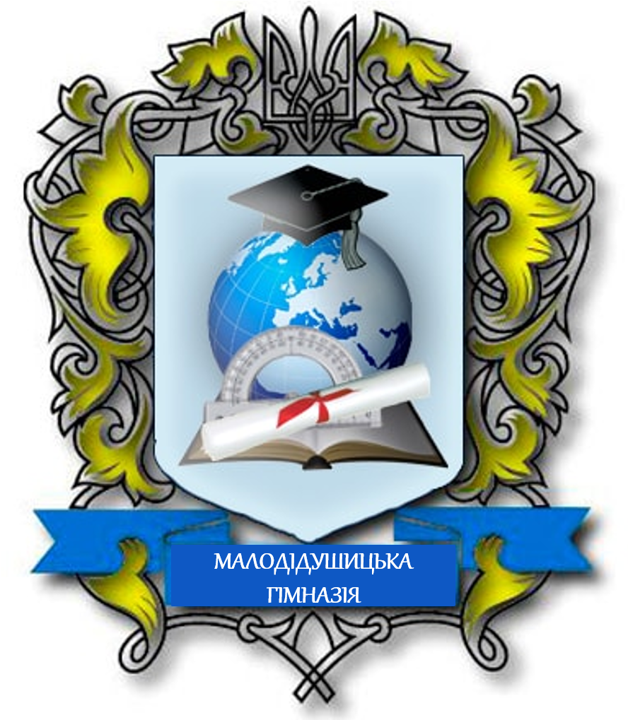 звіт
в.о.директора 
Малодідушицької гімназії ім.Р.Собківа
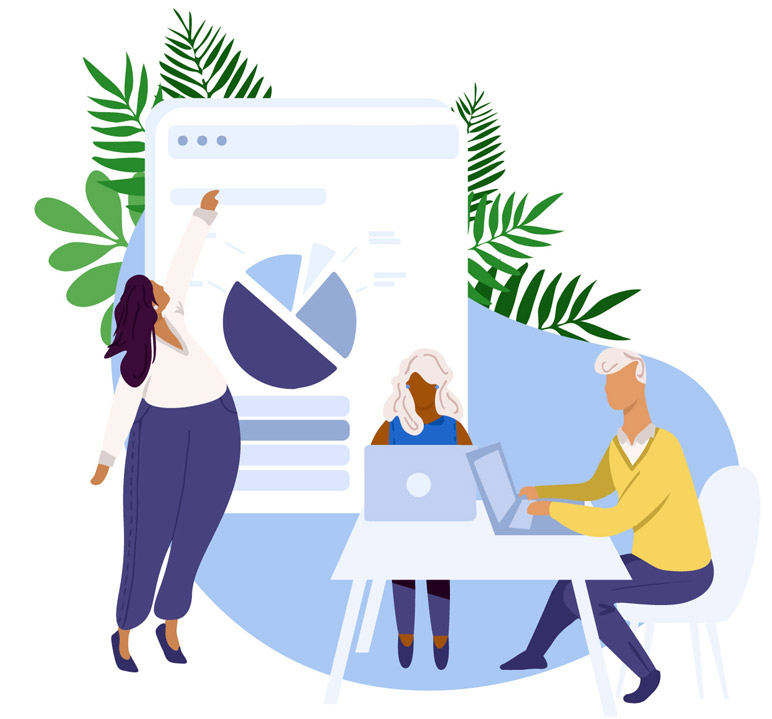 2024-2025 н. р.
Шановні учасники освітнього процесу!
      Закінчився ще один непростий навчальний рік в умовах дії правового режиму воєнного стану в Україні – 2024-2025. З метою утвердження відкритої й демократичної державно-громадської системи управління освітою, сприяння поєднанню державного та громадського контролю за прозорістю прийняття і виконання управлінських рішень, втілення колегіальної етики управлінської діяльності у закладі освіти пропоную до вашої уваги звіт про діяльність директораї та навчального закладу в цілому у 2024-2025 н. р., сформований  відповідно до чотирьох напрямків внутрішньої системи забезпечення якості освіти:
Система оцінювання здобувачів освіти
Освітнє середовище
Педагогічна діяльність
Управлінські процеси
ОСВІТНЄ СЕРЕДОВИЩЕ
Borcelle
School
На початок 2024-2025 н. р. у  гімназії навчалося 108 здобувачів освіти (з них 5 учні – сімейна форма навчання, 1 – педагогічний патронаж) та 17 вихованців дошкільного підрозділу,  всі здобувачі освіти приступили до очної, індивідуальної (педагогічний патронаж) та сімейної форм навчання.
Протягом 2024-2025 н. р. із закладу не відраховано  учнів, переведено на індивідуальну (педагогічний патронаж) форму навчання 1 ученицю.
Станом на 04.06.2025 року у  гімназії навчалося 108 учнів (з них 5 учнів–  сімейна форма навчання, 2 - на індивідуальній (педагогічний патронаж) формі навчання) та 18 вихованців дошкільного підрозділу; функціонує 9 класів.
Відповідно до рішення педагогічної ради від 30.05.2025 р. №7 учні 1-8 класів переведені на наступний рік навчання (83 учні), учні 9 класу отримали свідоцтва про базову загальну середню освіту, випущені з гімназії, вихованці дошкільного підрозділу (5 вихованців) зараховані до першого класу.
Освітній процес забезпечують 18 педагогічних працівників та 9 техперсоналу, 1 бібліотекар.
ОСВІТНЄ СЕРЕДОВИЩЕ
З метою реалізації державної політики в сфері освіти, Концепції Нової української школи, створення безпечного освітнього середовища, підвищення якості освітніх послуг одним із пріоритетних напрямків роботи у  гімназії в 2024-2025 н. р. було визначено створення безпечних і комфортних умов для навчання та праці в закладі.
Планування роботи на 2024-2025 н. р. в цьому напрямку здійснювалося на основі методичних рекомендації ДСЯОУ щодо побудови внутрішньої системи забезпечення якості освіти у закладі загальної середньої освіти.
Borcelle
School
ОСВІТНЄ СЕРЕДОВИЩЕ
У гімназії функціонує 10 навчальних кабінетів, є спортзал, спортивний майданчик, ігровий майданчик, методичний кабінет (учительська), кабінет медичної сестри, бібліотека, кабінет директора, кабінет педагога – організатора, їдальня, технічні приміщення.
У гімназії функціонує безпровідна мережа INTERNET.
ОСВІТНЄ СЕРЕДОВИЩЕ
Було проведено SWOT-аналіз для виявлення сильних та слабких сторін та визначено першочергові завдання, які вдалося реалізувати протягом 2024-2025 н. р., а саме:
ОСВІТНЄ СЕРЕДОВИЩЕ
облаштовано відповідно до нормативів найпростіше укриття та орендовано укриття поблизу гімназії, що дало можливість забезпечити очну форму навчання одночасно для всіх здобувачів освіти гімназії і для вихованців дошкільного підрозділу;
в укритті облаштовано біотуалет, встановлено декілька парт, створено умови для використання мультимедійного обладнання; проведено мережу INTERNET.
ОСВІТНЄ СЕРЕДОВИЩЕ
в приміщенні гімназії становлено систему сповіщення «УВАГА ВСІМ!!!»
Закуплено посуд для гімназії та дошкільного підрозділу
ОСВІТНЄ СЕРЕДОВИЩЕ
встановлено інтерактивну дошку у кабінеті інформатики, інтерактивну панель у кабінеті української мови; телевізор у кабінеті англійської мови
забезпечено можливість використання мобільного мультимедійного обладнання (проектори) в навчальних кабінетах;
ОСВІТНЄ СЕРЕДОВИЩЕ
територія та приміщення закладу чисті та охайні, колючі дерева та рослини, залишки будівельних, нагромадження відходів, які можуть становити небезпеку для учасників освітнього процесу, відсутні;
територія закладу в цілому безпечна для фізичної активності здобувачів освіти, огороджена та є недоступною для несанкціонованого заїзду транспорту, але доступною для сторонніх осіб; частково освітлюється у вечірній та нічний час;
ОСВІТНЄ СЕРЕДОВИЩЕ
приміщення закладу недоступні для сторонніх осіб;
кількість здобувачів освіти не перевищує його проєктну потужність.
ОСВІТНЄ СЕРЕДОВИЩЕ
заклад забезпечений навчальними кабінетами і приміщеннями, необхідними для реалізації освітніх програм та забезпечення освітнього процесу; класні кімнати початкової школи облаштовано з урахуванням необхідної кількості засобів навчання та обладнання НУШ, є потреба в осучасненні навчально-методичної бази у кабінетах для 5-9 класів, бібліотеки;
навчальні приміщення початкової школи розміщені на першому поверсі гімназії, коридор не відокремлений від навчальних приміщень для здобувачів базової загальної середньої освіти (проєктні умови не дозволяють забезпечити ці вимоги); у закладі забезпечується контроль за дотриманням санітарно-гігієнічних вимог, епідеміологічного, повітряного режимів у навчальних приміщеннях;
ОСВІТНЄ СЕРЕДОВИЩЕ
ведеться робота щодо створення додаткових місць відпочинку для учасників освітнього процесу та дообладнання медичного кабінету;
на території закладу облаштовано спортивний майданчик, ігровий майданчик які відповідають віковим особливостям учнів, наявне футбольне поле (поблизу гімназії); відповідно до вимог проводиться обстеження спортивних споруд, обладнання, складаються відповідні акти;
ОСВІТНЄ СЕРЕДОВИЩЕ
у приміщеннях закладу повітряно-тепловий режим та освітлення відповідає санітарним нормам;
внутрішні туалети облаштовано та утримуються в належному стані, проте потребують капітального ремонту, (є потреба обладнання туалетної кімнати для учнів з особливими освітніми потребами); у туалетах встановлено дозатори рідкого мила;
питний режим забезпечено шляхом використання питного фонтанчика та системи очистки води, встановлено кулер на другому поверсі;
ОСВІТНЄ СЕРЕДОВИЩЕ
організовано повноцінне та якісне харчування учнів: загальна кількість учнів 1-9-х класів, що отримували гаряче харчування в шкільній їдальні, становила 98%; на виконання вимог Закону України «Про охорону дитинства» 100% школярів початкової школи та учнів, які належать до пільгового контингенту, були забезпечені безкоштовним харчуванням за рахунок державної субвенції;
харчоблок має достатній рівень матеріально–технічного забезпечення, достатню кількість столового посуду та кухонного інвентарю, забезпечення проточною холодною та гарячою водою; продукти харчування та продовольча сировина надходили із супровідними документами, які свідчать про їхні походження та якість (накладні, сертифікати відповідності);
ОСВІТНЄ СЕРЕДОВИЩЕ
запроваджений комплексний підхід щодо запобігання булінгу (цькування), інших негативних явищ в освітньому середовищі: створена комісія з розгляду випадків булінгу (цькування), введені в дію (оприлюднені на офіційному сайті закладу) Порядок реагування на доведені випадки булінгу (цькування), відповідальність осіб, причетних до булінгу (цькування) та Процедура подання учасниками освітнього процесу заяв про випадок булінгу (цькування) та їх розгляд; розроблені заходи щодо профілактики булінгу, кібербулінгу; оформлені інформаційні стенди з даної тематики; до щорічного плану підвищення кваліфікації педагогічних працівників включено підготовку з питань формування соціальних компетентностей та навичок запобігання та протидії булінгу (цькуванню);
за підсумком 2024-2025 н. р. випадків булінгу не зафіксовано;
ОСВІТНЄ СЕРЕДОВИЩЕ
в системі ведеться робота з охорони праці: розроблені та введені в дію інструкції з ОП, алгоритм дій під час сигналу повітряної тривоги, паспорт безпеки, створено команду реагування та затверджено Порядок раннього попередження та евакуації учасників освітнього процесу в разі нападу або ризику нападу на гімназію; навчання та інструктажі з БЖ з працівниками та здобувачами освіти проводяться згідно з чинним законодавством;
за 2024-2025 н. р. нещасних випадків не зафіксовано;
ОСВІТНЄ СЕРЕДОВИЩЕ
для забезпечення ефективної роботи з цивільного захисту, реалізації заходів по попередженню та ліквідації наслідків надзвичайних ситуацій розроблена відповідна документація з питань цивільного захисту, поновлено схеми оповіщення і зв'язку, організовано роботу ланок оповіщення та оперативно-евакуаційної; начальниками груп (ланок) невоєнізованого формування проведено вивчення посадових обов΄язків з підлеглими щодо дій за призначенням;
педагогічними працівниками протягом навчального року забезпечувалося навчання учнів з питань цивільного захисту за програмами предметів «ЯДС», інтегрованого курсу «Здоров’я, безпека та добробут», «Основи здоров’я», «Фізична культура» та під час проведення тренувань для відпрацювання практичних навичок щодо дій у НС; вихователями дошкільного підрозділу проводилося навчання вихованців за тематикою «Охорона здоров’я та життя дітей»;
для відпрацювання персоналом навчального закладу практичних навиків щодо дій у НС 9 квітня 2025 року було проведено об΄єктове тренування відповідно до рекомендацій штабу ЦЗ України та Міністерства освіти і науки України (ДЕНЬ ЦИВІЛЬНОГО ЗАХИСТУ); 
за звітний період у гімназії не зареєстровано надзвичайних ситуацій;
ОСВІТНЄ СЕРЕДОВИЩЕ
За результатами проведеного в 2024-2025 н. р. самооцінювання за напрямом «Освітнє середовище закладу освіти» визначено рівень освітньої діяльності у гімназії: 
1.1. Забезпечення комфортних і безпечних умов навчання та праці – достатній рівень;
1.2. Створення освітнього середовища, вільного від будь-яких форм насильства та дискримінації – достатній рівень;
1.3. Формування інклюзивного, розвивального та мотивуючого до навчання освітнього простору – достатній рівень.
Прозорість і відкритість роботи закладу забезпечується через контент вебсайту закладу.
СИСТЕМА ОЦІНЮВАННЯ ЗДОБУВАЧІВ ОСВІТИ
У закладі оприлюднено критерії, правила та процедури оцінювання навчальних досягнень учнів на офіційному вебсайті та на інформаційному стенді в приміщенні закладу.
Здобувачі освіти отримують від педагогічних працівників інформацію про критерії, правила та процедури оцінювання навчальних досягнень.
Оцінювання результатів навчання здійснювалося відповідно до чинного законодавства.
Для ведення електронного класного журналу (електронних щоденників) визначено електронну платформу на порталі «Нові знання» nz.ua.
СИСТЕМА ОЦІНЮВАННЯ ЗДОБУВАЧІВ ОСВІТИ
Аналіз результатів моніторингу успішності учнів за 2024-2025 н. р.: МОНІТОРИНГ З УКРАЇНСЬКОЇ МОВИ І МАТЕМАТИКИ учнів 9-го класів, відповідно до вимог освітньої програми з цих предметів для 5-9-их класів показав, що більшість учнів 9 класів засвоїли навчальні програми  мовно-літературної, математичної на достатньому та середньому рівні, а моніторинг знань учнів 4 класу з ЯДС та української мови показав, що більшість учнів засвоїли програмовий матеріал на високий та достатній рівень, порівняльний аналіз результатів успішності учнів за І та за ІІ семестри 2024-2025 н. р. з предметів інваріантної складової показав, що загальний показник середнього балу тримається на однаковому рівні, але спостерігається зниження ПЯН у ІІ семестрі 2024-2025 н. р. на 0,5 б.
ПЕДАГОГІЧНА ДІЯЛЬНІСТЬ
Освітній процес забезпечували: 
- 16 вчителів, 
- педагог-організатор - 1;
вихователі дошкільного підрозділу – 2
бібліотекар - 1.
З них мають кваліфікаційні категорії та звання: 
- старший вчитель – 1;
- кваліфікаційна категорія „спеціаліст вищої категорії”- 6;
- кваліфікаційна категорія „спеціаліст І категорії” - 6;
- кваліфікаційна категорія „спеціаліст ІІ категорії” –4 ;
- кваліфікаційна категорія „спеціаліст” – 1.
ПЕДАГОГІЧНА ДІЯЛЬНІСТЬ
Педагогічні працівники освітню діяльність у 2024-2025 н. р. здійснювали відповідно до чинних програм, у своїй роботі керувалися інструктивно-методичними рекомендаціями Міністерства освіти і науки України щодо вивчення навчальних дисциплін у 2024-2025 н. р., дотримувались календарно-тематичного планування, програмових вимог.
ПЕДАГОГІЧНА ДІЯЛЬНІСТЬ
Педагогічні працівники займалися самоосвітою, проходили курси підвищення кваліфікації (план підвищення кваліфікації на 2024 рік виконаний на 100%, вчасно і з урахуванням пропозицій педагогічних працівників та потреб закладу затверджено план підвищення кваліфікації на 2025 рік,брали участь у різноманітних вебінарах, інтернет-семінарах, конкурсах, виставці ППД, є позитивні результати:
ПЕДАГОГІЧНА ДІЯЛЬНІСТЬ
Також педагогічні працівники активно залучали учнів до участі у творчих конкурсах, турнірах, предметних олімпіадах, проєктах різного рівня та ін., проводили індивідуальну підготовку учасників. У 2024-2025 н. р. є переможці та призери територільних та обласних  конкурсів, територіального рівня Всеукраїнських предметних олімпіад з географії – Пиць Анна-Марія – 2 місце у 1етапі з географії.
Вихованці та здобувачі освіти активно приймали участь у низці освітніх конкурсів:
мовно-літературні конкурси, 
творчі конкурси авторської поезії та есе,
конкурси патріотичного спрямування,
конкурси творчої майстерності та технологій,
художні конкурси
ПЕДАГОГІЧНА ДІЯЛЬНІСТЬ
Методична робота у 2024-2025 н. р. спрямовувалася на реалізацію науково-методичної проблеми «Реалізація сучасних підходів щодо формування позитивного іміджу освітнього закладу шляхом розбудови внутрішньої системи забезпечення якості освіти».
Протягом 2024-2025 н. р. ефективно працювали циклові професійні спільноти вчителів початкових класів, та, класних керівників.
ПЕДАГОГІЧНА ДІЯЛЬНІСТЬ
У 2024-2025н.р. атестувалося 3 педагогічних працівників. 
За результатами атестації всім трьом педагогам, як вчителям присвоєно кваліфікаційну категорію «спеціаліст ІІ категорії», 2 з них встановлено 9 та 11 тарифні розряди, як керівникам гуртків
Педагогічними працівниками, які атестувалися у 2024-2025 н. р., в межах атестаційного періоду взяли участь у засіданнях професійних спільнот громади, де мали змогу продемонструвати сої напрацювання та поділитися досвідом  роботи. У гімназії педагоги  провели відкриті уроки і виховні заходи, під час яких вчителі продемонстрували методику використання інноваційних технологій.
ПЕДАГОГІЧНА ДІЯЛЬНІСТЬ
Не менш важливим завданням в умовах воєнного стану стала якісна організація сімейної форми навчання (2 рази на семестр проводяться консультації та контроль знань здобувачів освіти).
За потреби  (медичні покази) організовується індивідуальна форма навчання (педагогічний патронаж)
ПЕДАГОГІЧНА ДІЯЛЬНІСТЬ
З метою вдосконалення роботи з забезпечення соціально-правових гарантій дітей пільгового контингенту, їх захисту, створення необхідних умов для повноцінного та різностороннього їх розвитку, налагодження зв’язків і партнерських відносин між сім`єю та школою на початок навчального року були підготовлені списки учнів пільгових категорій, складений соціальний паспорт.
Робота з даного напрямку здійснювалась відповідно до річного плану роботи гімназії, планів виховної роботи класних керівників, плану роботи педагога-організатора
ПЕДАГОГІЧНА ДІЯЛЬНІСТЬ
Значна увага педагогічного колективу приділялася і профілактичній роботі щодо попередження девіантної поведінки дітей та просвітницько-профілактичній роботі у напрямку збереження ментального здоров’я учасників освітнього процесу – це і ряд тематичних заходів на відповідну тематику і розміщення відповідних методичних матеріалів на офіційному сайті закладу співпраця представниками ювенальної превенції.
ПЕДАГОГІЧНА ДІЯЛЬНІСТЬ
У 2024-2025 навчальному році освітній процес у  гімназії здійснювався наскрізно шляхом залучення здобувачів освіти до активної соціально-громадської діяльності, учнівського самоврядування, проведення тематичних заходів, тижнів, реалізацію проєктів.
ПЕДАГОГІЧНА ДІЯЛЬНІСТЬ
Формами організації виховної діяльності в 2024-2025 н. р. були:
•       традиційні свята «День Знань», «Міжнародний день миру» - «Україна – мій дім!», «День захисників і захисниць України, козацькі забави «Козацькому роду нема переводу!» «День вчителя», «День української писемності та мови», «Святий Миколай, ти до нас завітай!», «На порозі Новий Рік», «День Соборності України», «Стрітення», «День рідної мови», «Фестиваль української пісні», «День Землі», «Великодні свята», «День вишиванки», «Свято Останнього Дзвінка»;
ПЕДАГОГІЧНА ДІЯЛЬНІСТЬ
тематичні дні, в ході яких проводилися виховні заходи у формі відеолекторіїв, воркшопів, усних журналів «1000 днів повномасштабного вторгнення рф в Україну», «Всесвітній день толерантності?», «Голодомор в Україні», «Герої Небесної Сотні», «6 грудня – День Збройних Сил України», «Скажемо СНІДу – НІ!», «Що таке булінг?», «Що робити щоб не стати жертвою булінгу?», «Протидія торгівлі людьми», «Безпека в мережі: що таке кібербулінг?», «Права та обов’язки дитини», «Наша країна – соборна та вільна!», «Крути. Перша незалежність», «Кіборги. Історія незламності», «День Гідності та Свободи», «Три роки незламності: люди – титани!», «День рідної мови», «Шевченківські дні», «Всесвітній день поезії», «Чорнобильська катастрофа», «Наш дім – планета Земля», «День пам’яті та примирення», «День Європи в Україні «Українська в тренді»», День цивільного захисту;
ПЕДАГОГІЧНА ДІЯЛЬНІСТЬ
Виставки композицій «ВСЕ буде УКРАЇНА», міський конкурс квіткових композицій «Квітковий вернісаж», «Біологія в прикладному мистецтві», «Нон-стоп: домашні улюбленці», «Моя майбутня професія», «У світі казок», «Українські писанки», «Умілі ручки»;
акції «Зробимо Україну чистою», збір продуктів харчування та медикаментів для ЗСУ, збір пластикових кришечок для виготовлення протезів для ЗСУ, «Чисте довкілля», «Ангели пам’яті», «Всесвітній день “Дякую”», «Весь світ читає Шевченка», «Засвіти свічку», «Діти України за мир!», «Живий ланцюг», «Челендж доброти», «Ми різні, але рівні!», «Чисте подвір’я», «Маки пам’яті» екологічна просвіта.;
Благодійний ярмарок «Разом до перемоги», Молитва за МИР в Україні
 благодійні ярмарки, заходи із вшанування пам’яті ГЕРОЯ УКРАЇНИ РОМАНА СОБКІВА,  заходи з вшанування пам’яті воїнів-односельчан, які боролися за незалежність в Другій світовій війні; вшанування жертв Голокосту, політичних репресій, роковин депортації кримсько-татарського народу;
ПЕДАГОГІЧНА ДІЯЛЬНІСТЬ
тренінги «Маю права і обов’язки!», «Прояви толерантність», «Протидія булінгу»;
 майстер-класи з виготовлення оберегів, ляльок-мотанок, маків пам’яті розписування писанок, великодних пряників;
 марафони, артмарафони, танцювальні марафони «Караоке-день», «Музика сучасної України», «Запитай Шевченка» (з використанням технологій ШІ), «Наш дім – планета Земля», «Правила дорожнього руху», «Намалюй свою мрію»;
квести, вебквести, QR-квести, «Подорож у світ казок», «В пошуках мовних скарбів», «Заповіти Шевченка», «Психологічний лабіринт», «Я люблю Україну!», «Крок до зірок», 
 флешмоби «День миру», «Краса української хустки», «Я і моя сім’я», «Україна – це моя Європа», «Кобзар в моєму домі», «Національна руханка до Дня вишиванки», «Всеукраїнська патріотична руханка до міжнародного Дня руху заради здоров’я».
ПЕДАГОГІЧНА ДІЯЛЬНІСТЬ
Протягом 2024-2025 н. р. проведено традиційні тижні: «Тиждень до Дня Соборності», «Тиждень рідної мови», «Тиждень читання поезії», «Шевченківські дні», «Тиждень охорони праці», «Тиждень знань з безпеки дорожнього руху» та ін.
Протягом 2024-2025 н. р. бібліотекар співпрацювала з педагогічним, учнівським, батьківським колективом. З метою забезпечення читачів необхідною для освітнього процесу літературою вивчалися читацькі потреби. З метою ознайомлення із новою навчальною, методичною та художньою літературою проводилися тематичні виставки.
УПРАВЛІНСЬКІ ПРОЦЕСИ ЗАКЛАДУ ОСВІТИ
У 2024-2025 н. р. управління закладом було спрямовано на здійснення державної політики в галузі освіти, створення безпечного освітнього середовища, збереження кількісних і якісних параметрів мережі, створення належних умов для навчання і виховання здобувачів освіти, удосконалення змісту освітнього процесу, впровадження нових освітніх технологій, розвиток творчих здібностей дітей.
УПРАВЛІНСЬКІ ПРОЦЕСИ ЗАКЛАДУ ОСВІТИ
Протягом 2024-2025 н. р. проведено 7 засідань педагогічної ради, на розгляд яких виносилися актуальні науково-методичні й освітні питання, зокрема щодо визначення пріоритетних напрямків роботи закладу та визначення форми навчання у 2024-2025 н. р., питання щодо розбудови ВСЗЯО, схвалення річного плану роботи та освітньої програми закладу, особливостей оцінювання учнів 1-4 та 5-7 класів НУШ, схвалення критеріїв оцінювання учнів з особливими освітніми потребами, організації навчання за індивідуальною (сімейною) формою навчання, проведення адаптаційного періоду для 1, 5 класів, визначення електронної платформи для ведення класних журналів та організації дистанційного навчання, схвалення вибору підручників, схвалення методичних матеріалів, поданих педагогічними працівниками на обласну виставку-конкурс ППД, випуск учнів 9 класу, переведення учнів 1-8 класів на наступний рік навчання, зарахування учнів до 1 класу, аналіз проведеної роботи за 2024-2025 н. р. Крім того аналізувалися результати роботи педагогічного колективу щодо ефективності викладання навчальних предметів інваріантної складової навчальних планів освітньої програми, зокрема з інтегрованих курсів «Пізнаємо природу», «Здоров’я, безпека та добробут», основ здоров’я, реалізацію в ЗДО освітньої лінії «Ознайомлення з природним довкіллям», такого напрямку виховної роботи як екологічне виховання. Розглядалися результати моніторингу успішності учнів за І семестр 2024-2025 н. р. та за 2024-2025 н. р., визначалася форма організації компенсаторного навчання під час канікул.
УПРАВЛІНСЬКІ ПРОЦЕСИ ЗАКЛАДУ ОСВІТИ
З метою вирішення поточних питань роботи закладу, раціональної й ефективної організації освітнього процесу систематично проводилися інструктивно-методичні наради та наради при директору.
УПРАВЛІНСЬКІ ПРОЦЕСИ ЗАКЛАДУ ОСВІТИ
Протягом 2024-2025 н. р. педагогічними працівниками здійснювався систематичний контроль за відвідуванням учнями занять, класні керівники, педагог-організатор тісно співпрацювали з батьками учнів з питань відвідування учнями уроків, систематично проводили роз’яснювальні бесіди з учнями, батьками про неприпустимість безпричинних пропусків уроків; на нарадах при директорові розглядалися питання про стан відвідування учнями навчального закладу, ухвалювалися відповідні рішення; на кінець І та ІІ семестрів 2024-2025 н. р. сформовані зведені звіти обліку відвідування учнями навчальних занять по класах, в яких підраховано кількість пропущених днів та кількість пропущених уроків із зазначенням причини відсутності; пропусків уроків учнями без поважних причин не виявлено.
УПРАВЛІНСЬКІ ПРОЦЕСИ ЗАКЛАДУ ОСВІТИ
Річний план роботи  гімназії на 2024-2025 н. р. успішно реалізований. Висвітлення результатів проведеної роботи відбувалося у соціальній мережі facebook, на офіційному вебсайті  гімназії. 
Продовжуємо і надалі тримати освітній фронт. 
З вірою у Перемогу! З вірою у щасливе майбутнє наших дітей!
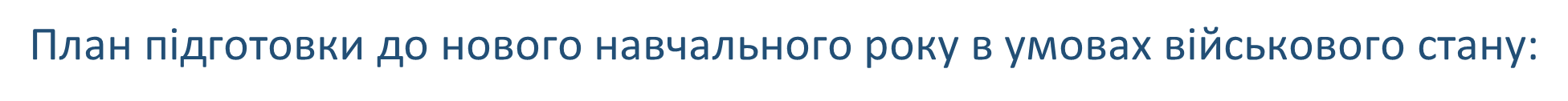 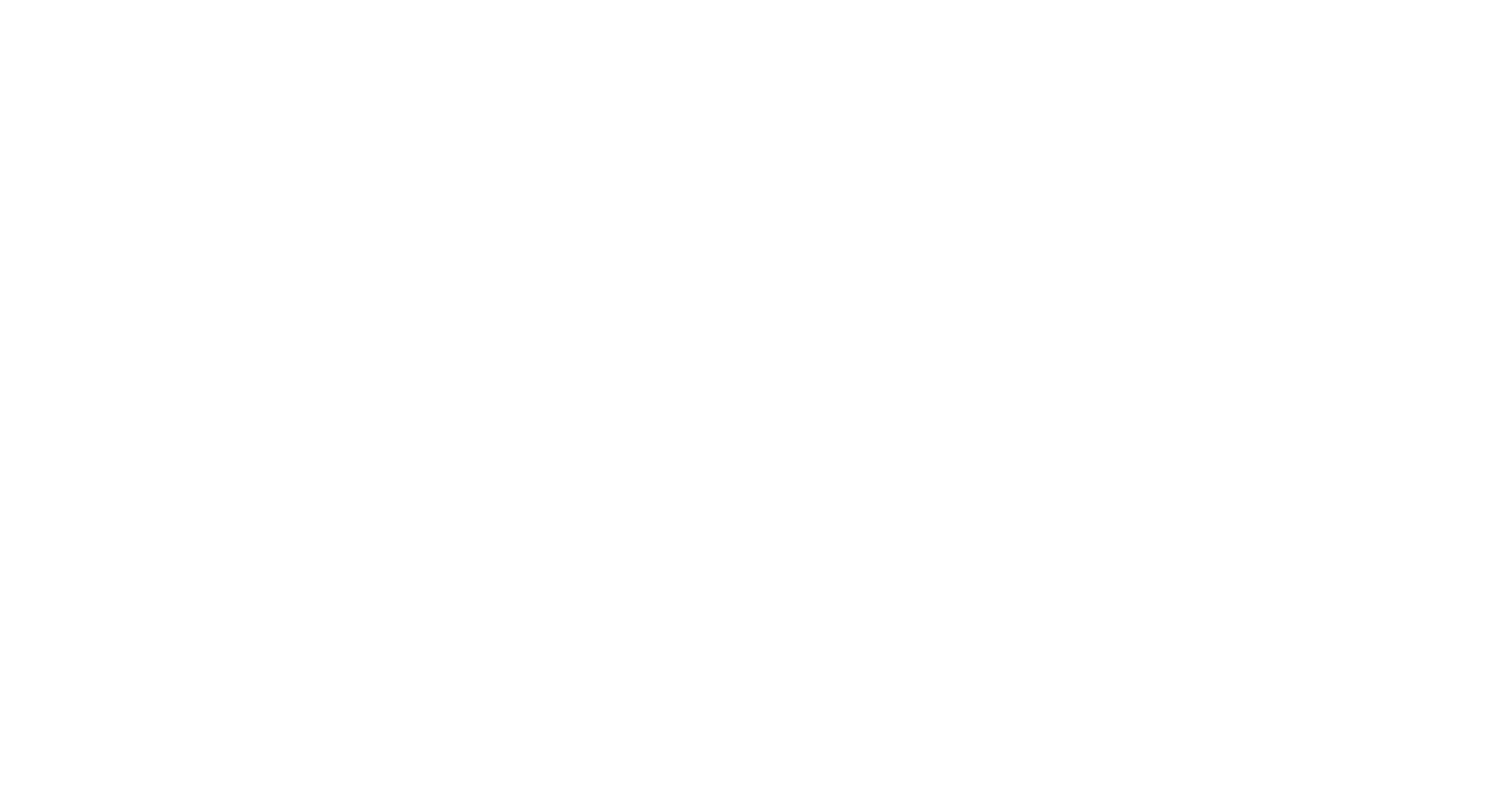 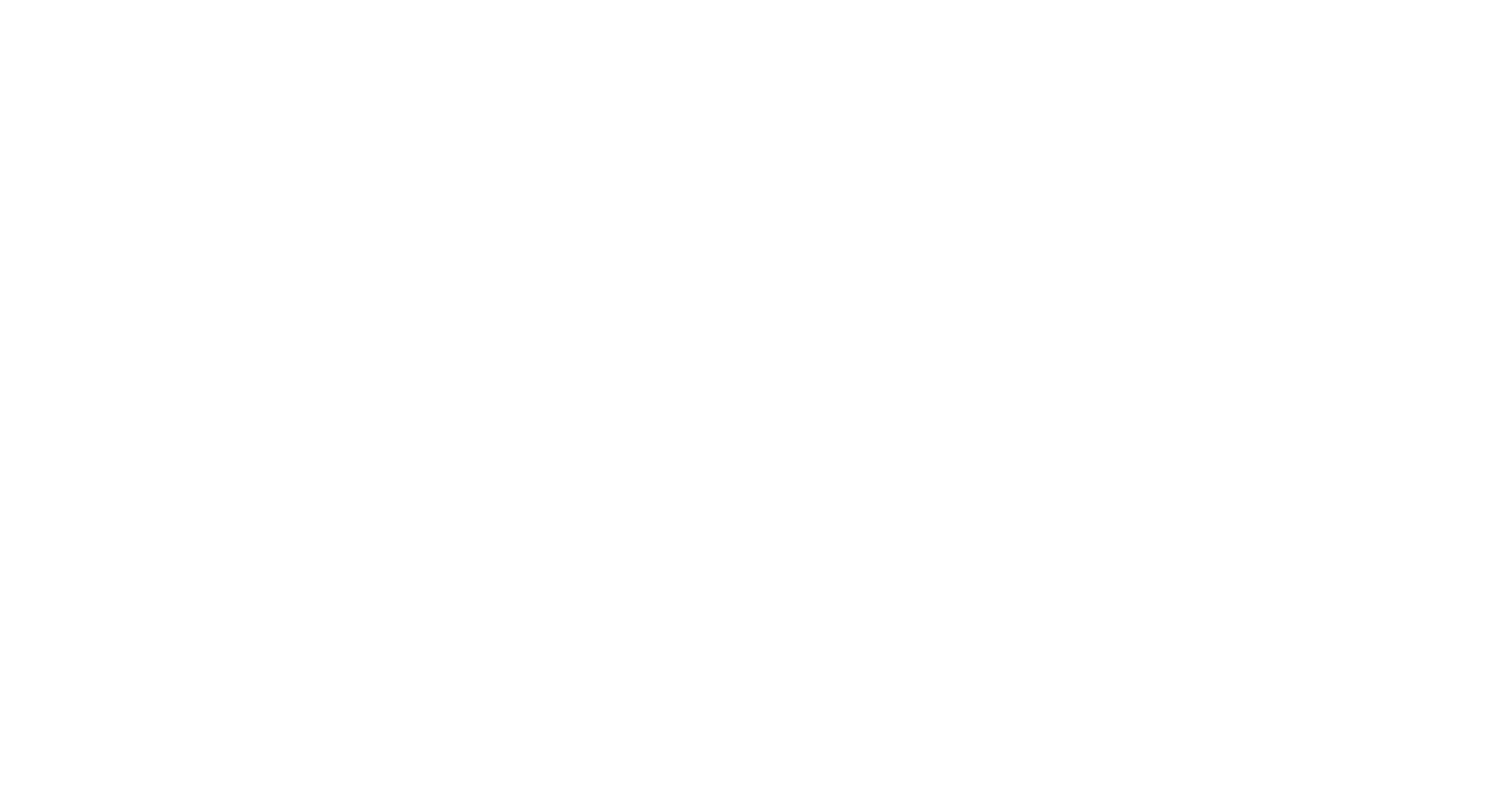 поточний ремонт класних кімнат,
потачний ремонт ненавчальних приміщень,
поточний ремонт коридорів та сходових,
капітальний ремонт даху (І черга),
поточний ремонт підлоги в спортивній залі,
озеленення пришкільної території
більше заходів за участю батьківської громати,
лідерські семінари, навчання та майстеркласи з самооборони та тактичної медицини, 
покращення умов перебування в укриттях,
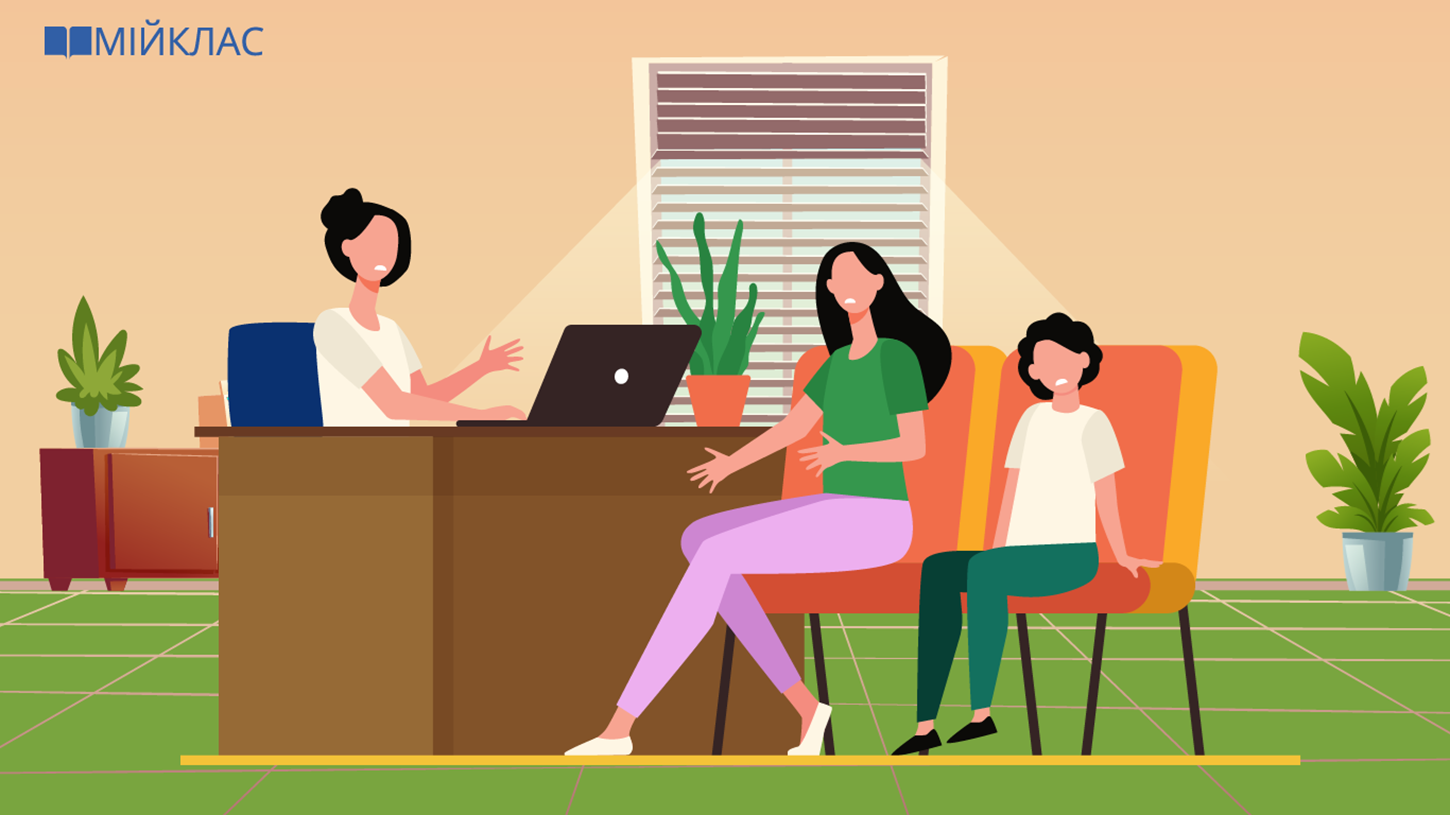